What has the Early Years got to do with it -  EVERYTHING!Dr Eunice LumsdenThe University of Northamptoneunice.lumsden@northampton.ac.uk
Safeguarding and Protecting Every Child
The First National Early Years
Safeguarding and Child Protection Conference
Friday November 4th 2016
Health Warning
Lumsden
Some Reflections…
If the birth parents had this preparation their child would not need adoption
I would not be without him but he has ruined my life and my marriage
I would like to take this opportunity to thank everyone who was not there for me, everyone who couldn't or wouldn’t listen to me and everyone who failed to protect me….
Cherry (2013)
Lumsden
Key Point
There is some excellent practice in early years settings but the time is right for us to do:
MORE
Lumsden
Conclusion Before I Start
The academic field of Early Childhood is now established 
Early Childhood Education and Care (ECEC) plays a vital role in:
 SAFEGUARDING   
ECEC needs to keep stepping up to the challenge.
Lumsden
We need to provide the foundations for the adult in the child not wait until we have to manage the challenges of the child within the adult (Lumsden. 2016)
Lumsden
Important Point
The ECEC sector needs to be undertaking research to contribute to the child maltreatment literature.

The sector needs to become more active partners in research bids and partner their local University.
Lumsden
And just a reminder
Early Trauma lasts………
Lumsden
Why is the time is right for a step change?
Lumsden
The Bigger Picture
Since the middle 1990’s there has been a substantial shift in the academic field of Early Childhood Studies.  
It is now recognised as the interdisciplinary academic study of the period 0 (conception) to eight and has its own academic benchmark (QAA).
Lumsden
Early Childhood Education and Care (ECEC) is focused on practice in the early years sector.
Lumsden
Furthermore…..
…the debate has begun to shift from early childhood to ‘very early childhood’ and focus on mental health (NSPCC, 2016; Building Great Britons, 2015; Wave, 2012).
Lumsden
Workforce Reform
Raising the bar
Foundation Degree in Early Years
Early Years Professional Status/Early Years              Teacher Status (0-5)
Lumsden
Standards  Early Years Teacher Status
Much more than early learning
Lumsden
Safeguarding
Working with others
Health and wellbeing
Child development
Attachment
Anti-discriminatory                     practice                                 (Lumsden, 2012, 2014)
Lumsden
In fact….
80%  ECEC setting now ‘Good or Outstanding’  (Ofsted, 2015).

Latest indicators is this ahs risen to  91%
Lumsden
YET….
Despite there being no apparent difference between the qualifications of those working in ECEC settings in areas of deprivation and other areas, the Ofsted Early Years Report 2015 stated…..
Lumsden
‘While it is encouraging that outcomes for children from disadvantaged  backgrounds are rising in line with the peers, there is no sign of the gap narrowing in any substantial way.
Early education can make a fundamental difference to life chances, but only if the child receives high quality early education at a young enough age’ (Ofsted, 2015).
Lumsden
Let’s make some connections
Lumsden
ECEC is still not reaching all children in need
Lumsden
The number of children in the care of the Local Authority is increasing year on year (DfE,2016).

The main reason why children enter the care system is abuse : 60% England and Wales (NSPCC, 2016).
Lumsden
Reduction in the number and proportion of children aged 1-4 years (from 18% of the looked after population in 2012 to 13% in 2016) but increase at age of 10.
A slight decrease in the number and proportion of children aged under 1 year (from 6% in 2012 to 5% in 2016)                                   DfE,2016
Lumsden
For every child identified as                                                         being abused the NSPCC argue 8 more cases go unidentified (NSPCC, 2013).
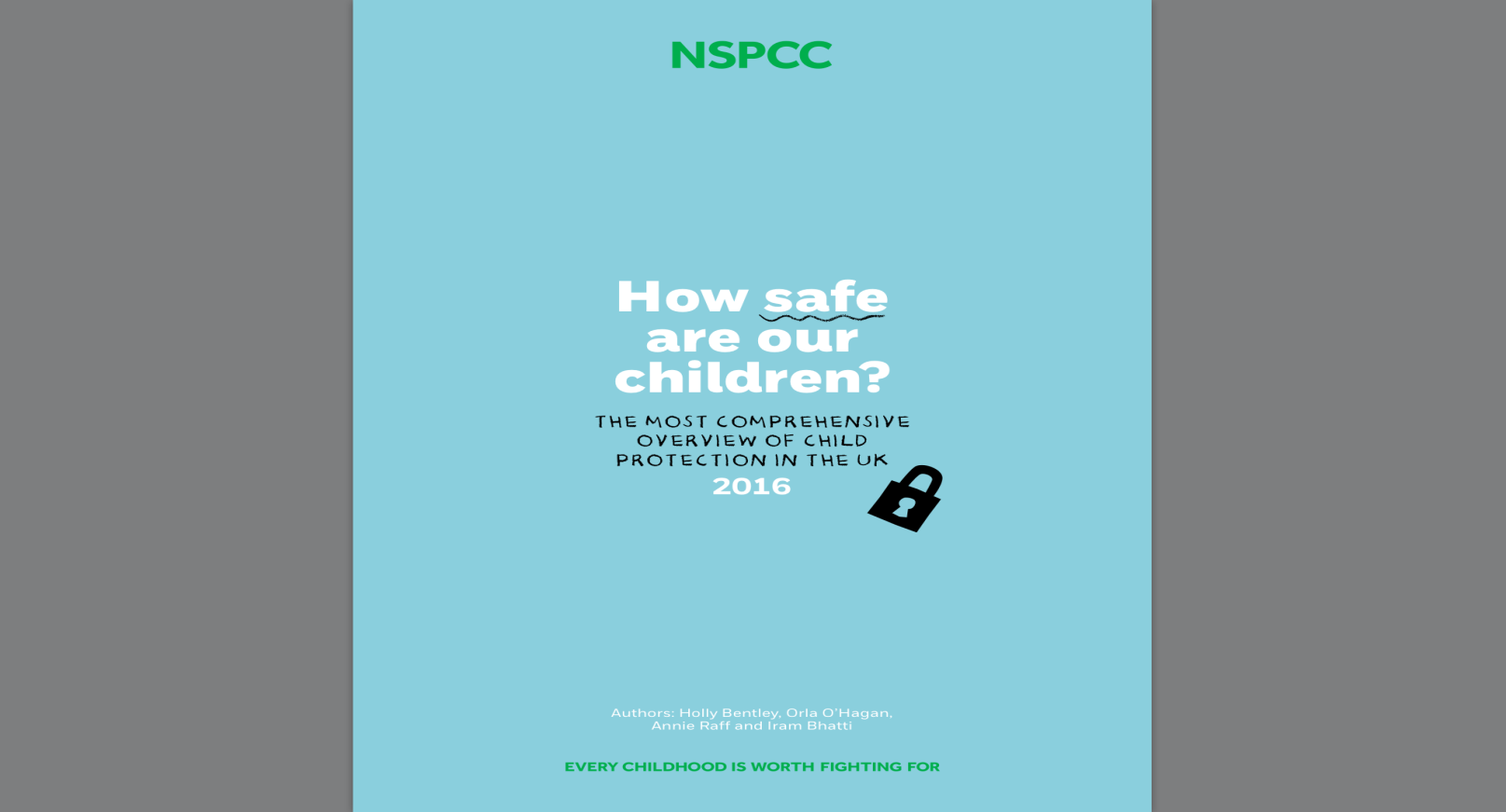 Lumsden
Some Good News
But..
Lumsden
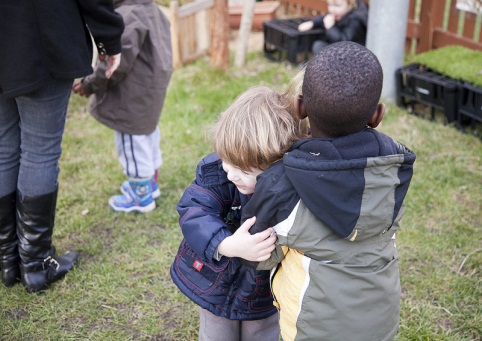 Reminders from the EYFS
Babies and children develop in individual ways and at varying rates.   
They develop resilience when their physical and psychological well-being is protected by adults.
Children’s health is an integral part of their emotional, mental social  environmental and spiritual wellbeing.
Lumsden
Safeguarding and Welfare Requirements
Children learn best when they are healthy, safe and secure, when their individual needs are met, and when they have positive relationships with the adults caring for them.
Lumsden
The Challenge
We have the research
We have a well qualified workforce
We have the permission embedded in the EFYS
Lumsden
It is not just about
Identifying  Abuse
ECEC provides a unique opportunity to support young children to have improved later life outcomes
Lumsden
Impact of Child Maltreatment
Aggressive/
withdrawn behaviour
Indiscriminate 
affection towards
people
Low self esteem
Impaired capacity 
to enjoy life
Lack of emotion
Poor social skills
Difficulty making
 relationships
Major health issues
Lumsden
Provocations
Lumsden
Lets start with you….
Do you really understand safeguarding?
What training have you had—theory and practice?
Do you really know how it impacts on outcomes?
Do you really know what you can do to mediate against the impact of abuse in ECEC settings?
What do you really think about the families you work with?
Do you know what you colleagues think?
How does your setting address the challenges of child maltreatment ?
Lumsden
Do you …..
…understand the impact of all types of abuse and plan, observe and assess to support improved later life outcomes?
Lumsden
And a final reminder
Every Interaction counts……

http://www.youtube.com/watch?feature=player_detailpage&v=4wt824D1Bqg
Lumsden
The time is always right to do the right things Martin Luther King 




             

 Thank you for listening
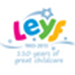 34
References
Cuthbert, C., Rayns, G. and Stanley, K. (2011) All Babies Count: prevention and protection for vulnerable babies.  Leicester: NSPCC. Available from http://www.nspcc.org.uk/globalassets/documents/research-reports/all-babies-count-prevention-protection-vulnerable-babies-report.pdf
Davies, S.  (2013) Foreword. In Leadsom, A., Field, F., Burstow, P. and Lucas C. (2013) The 1001Critical Days: the Importance of Conception to the Age of Two Period.  Available from: http://www.andrealeadsom.com/downloads/1001cdmanifesto.pdf
De Bellis, M.D. (2005) The Psychology of neglect.  Child Maltreatment 10 (2), 150-172.
Department of Education (2016) Children Looked After in England.  Available from:https://www.gov.uk/government/uploads/system/uploads/attachment_data/file/556331/SFR41_2016_Text.pdf
Doyle, C and Timms, C.  (2014) Child Neglect and Emotional Abuse: Understanding, Assessment and response.  London: Sage Publications Ltd.
Harker, L., Juttle, S., Murphy, T., Bentley, H., Miller, P. and Fitch, K. (2013). How safe are or children?  National Society of Cruelty to Children (NSPCC).  Available from: http://www.nspcc.org.uk/Inform/research/findings/howsafe/how-safe-2013-report_wdf95435.pdf
Lumsden, E. (2012) Early years professional status: a new professional or a missed opportunity. PhD.  The University of Northampton.
Lumsden, E.  (2014) Changing landscapes in safeguarding babies and young children in England.  Early Childhood Development and Care. 184 (9-10) 1347-1363.
National Society for the Prevention of Cruelty to Children (NSPCC) (2014) Child protection register statistics. England: 2010 – 2014.  Available from: https://www.nspcc.org.uk/globalassets/documents/statistics-and-information/child-protection-register-statistics-england.pdf    
Ofsted (2016) Unknown children destined for disadvantage.  Available from https://www.gov.uk/government/uploads/system/uploads/attachment_data/file/541394/Unknown_children_destined_for_disadvantage.pdf
Ofsted (2015) Early Years.  Available from: https://www.gov.uk/government/uploads/system/uploads/attachment_data/file/445730/Early_years_report_2015.pdf
QAA (2014) Benchmark Statement Early Childhood Studies.  Available from:http://www.qaa.ac.uk/publications/information-and-guidance/publication?PubID=2835#.V-_f6TGPuvM
Lumsden